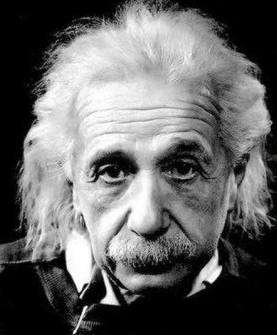 If Einstein had been a Woman
T. Marni Vos
Laughter’s Echo

Larry Weixelman
The University of Nebraska
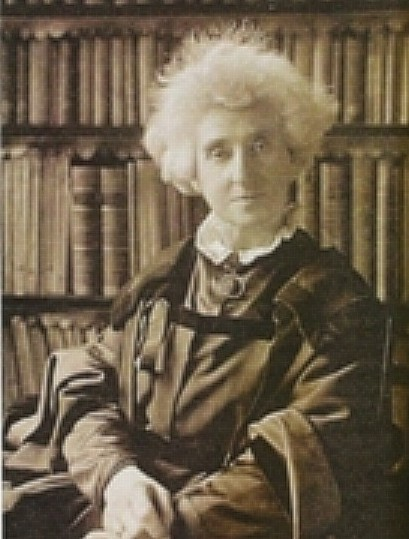 Mary A. Albertson
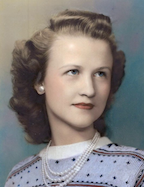 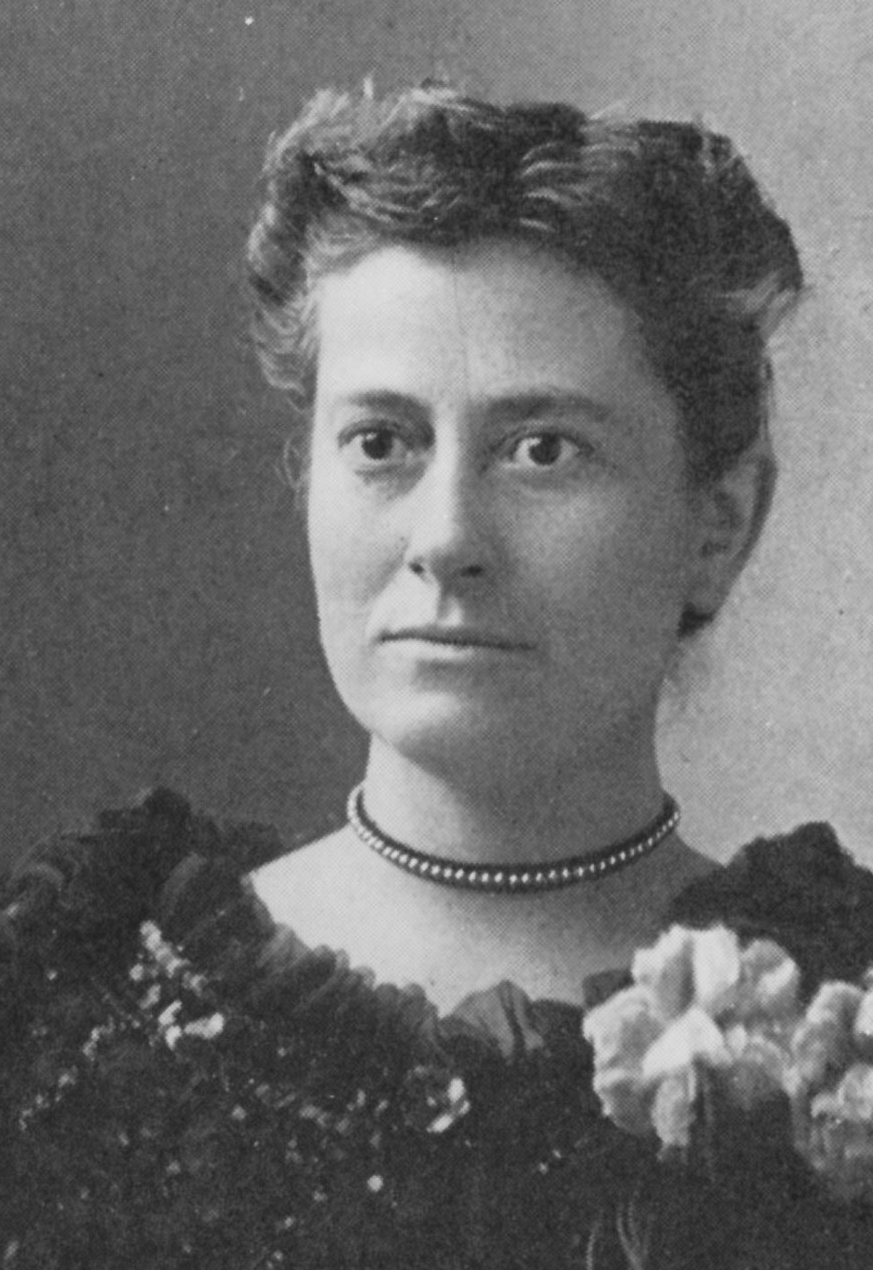 Margaret Lindsay Huggins
Henrietta Swan Leavitt
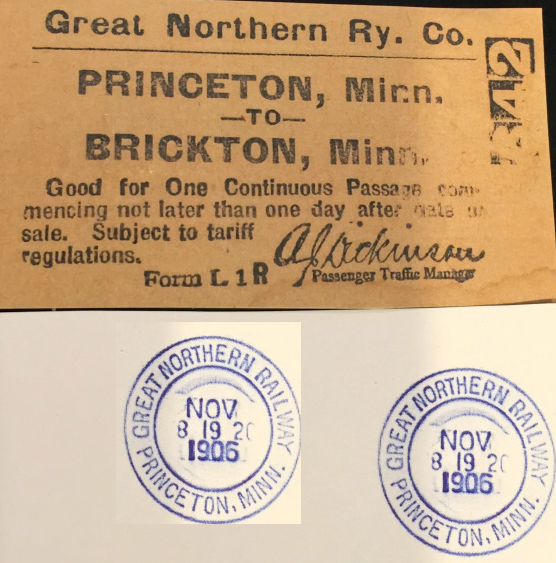 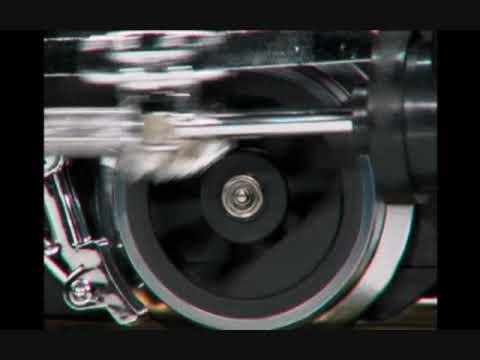 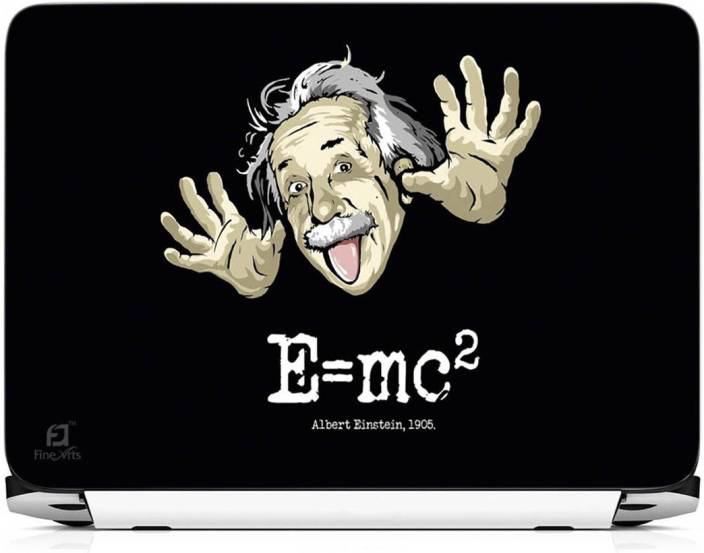 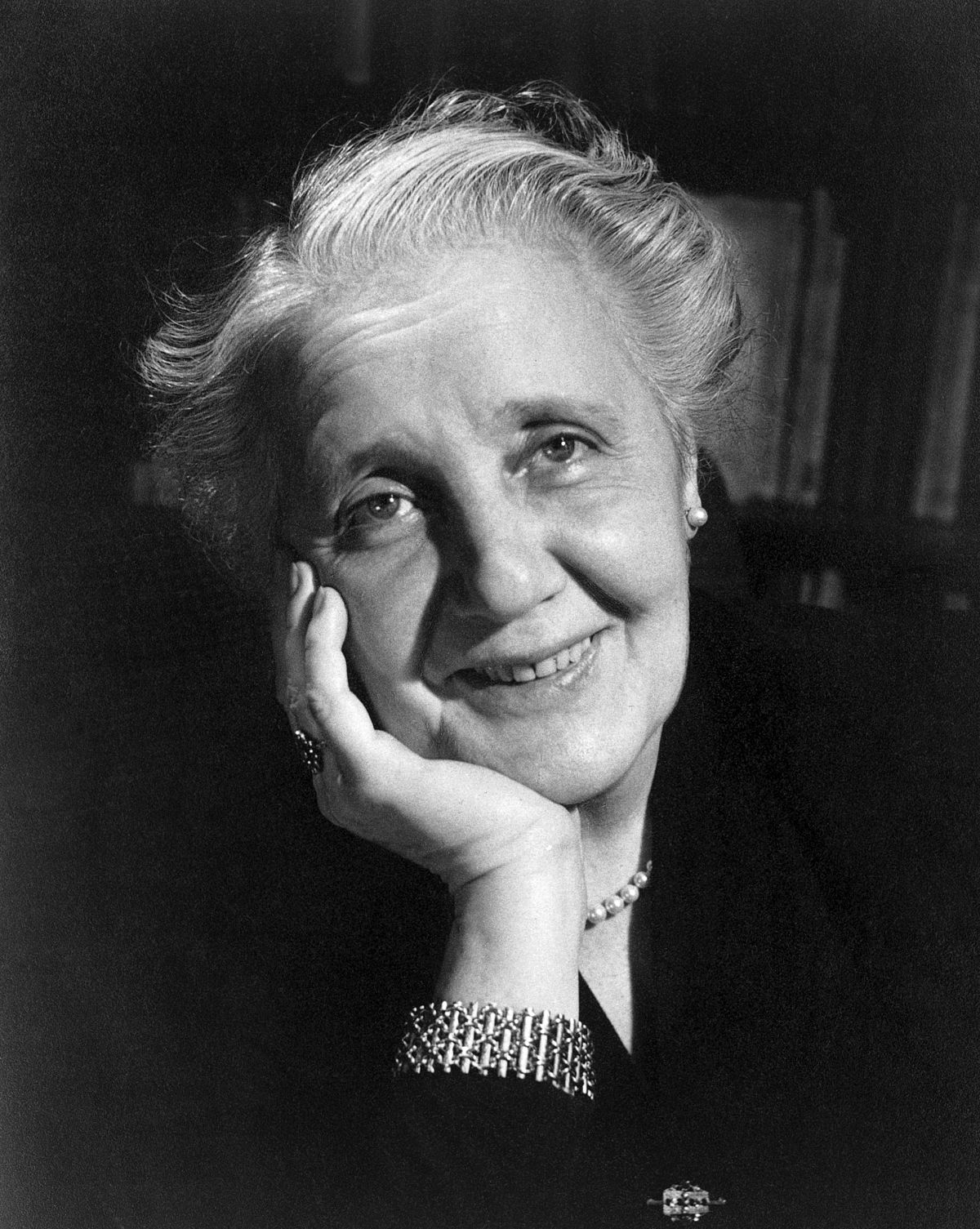 Leadhership
A Kleinian Slip
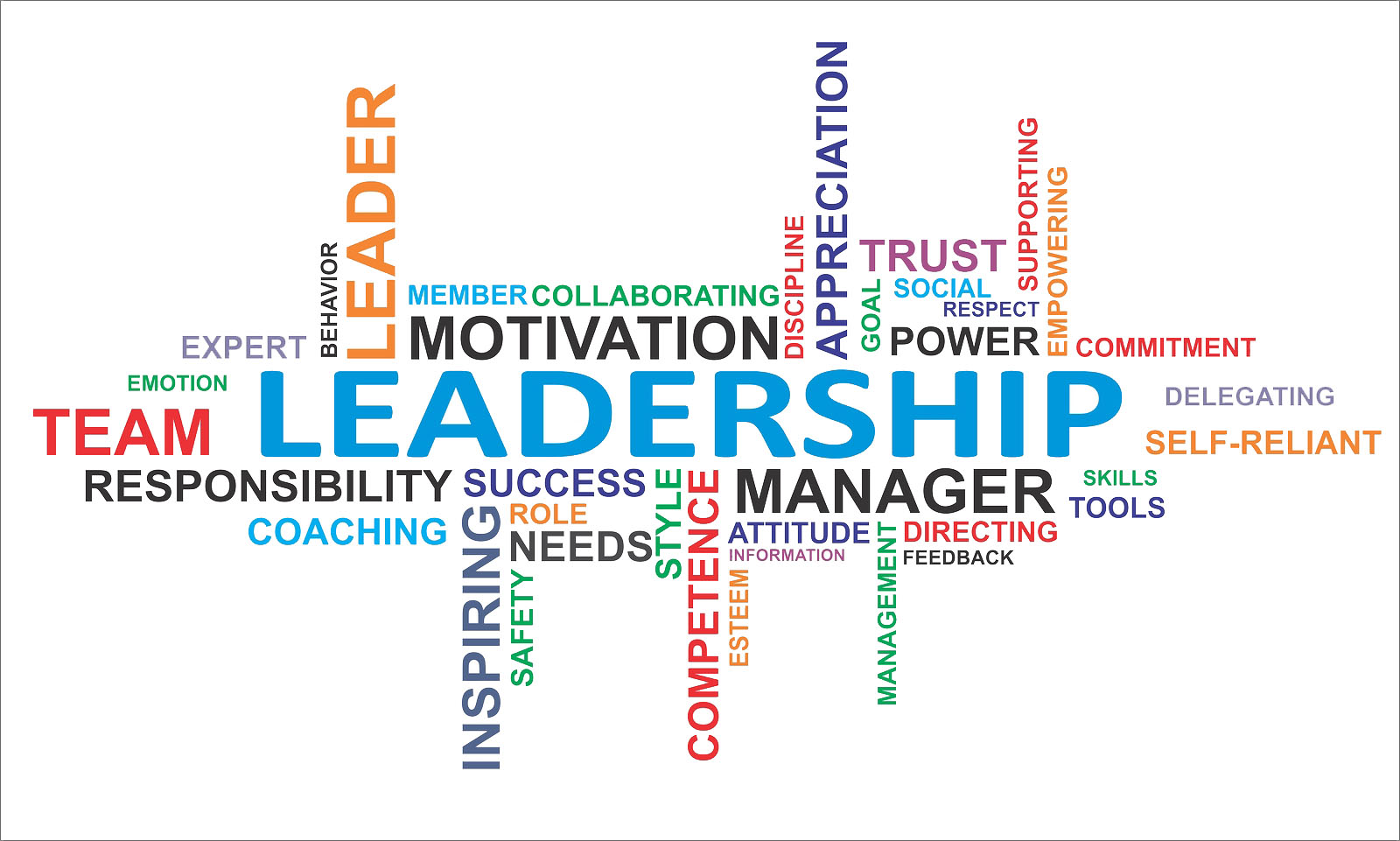 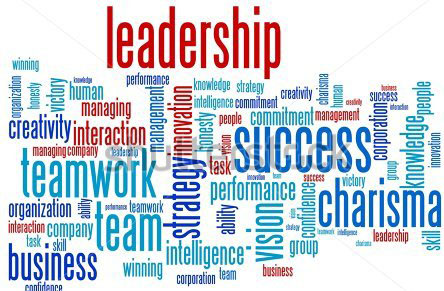 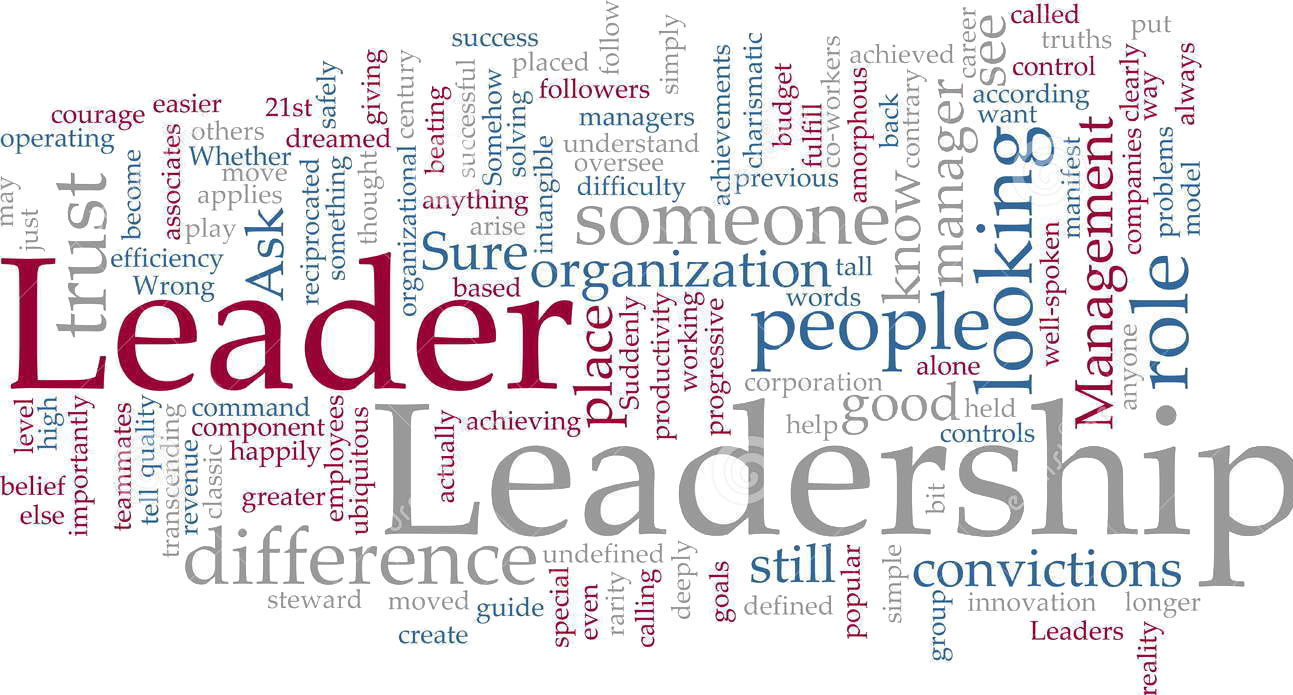 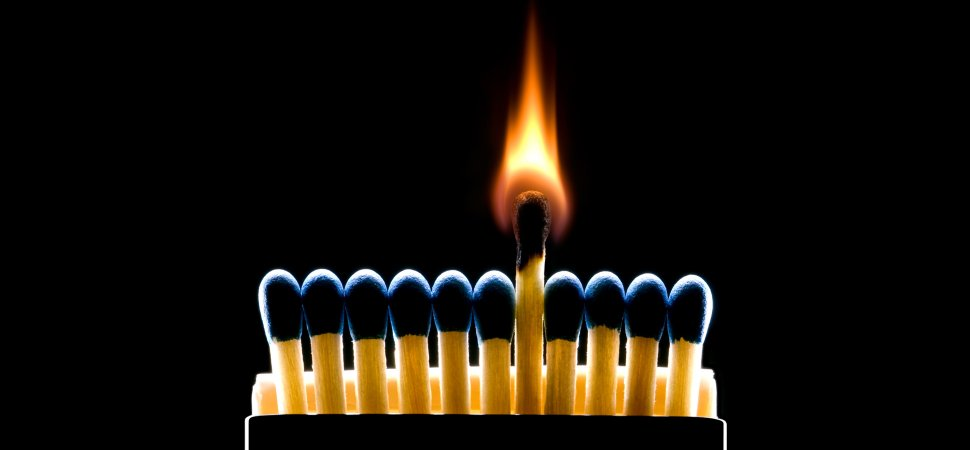 Components of Neutral Leadership Qualities
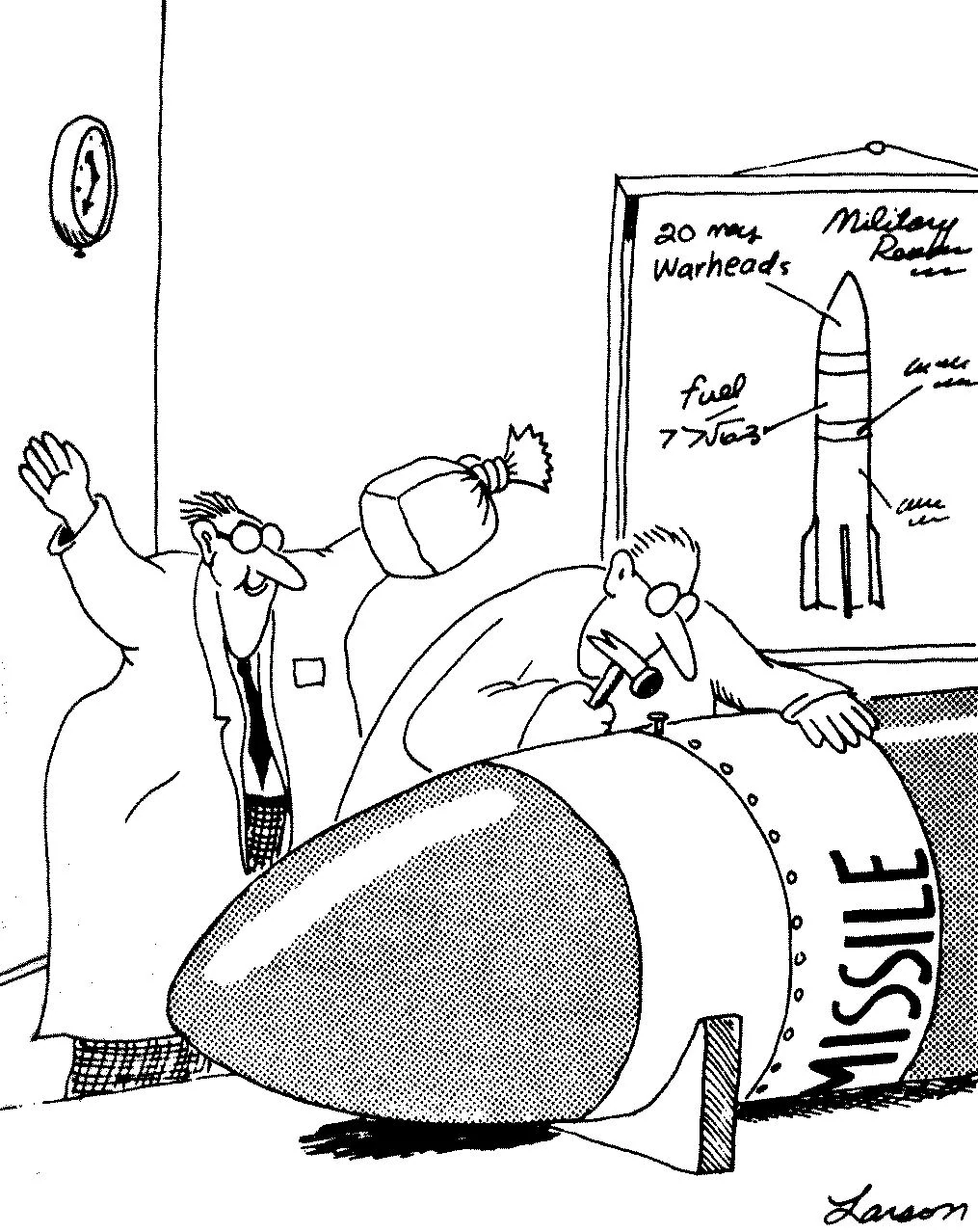 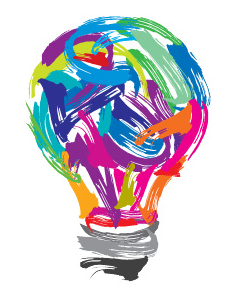 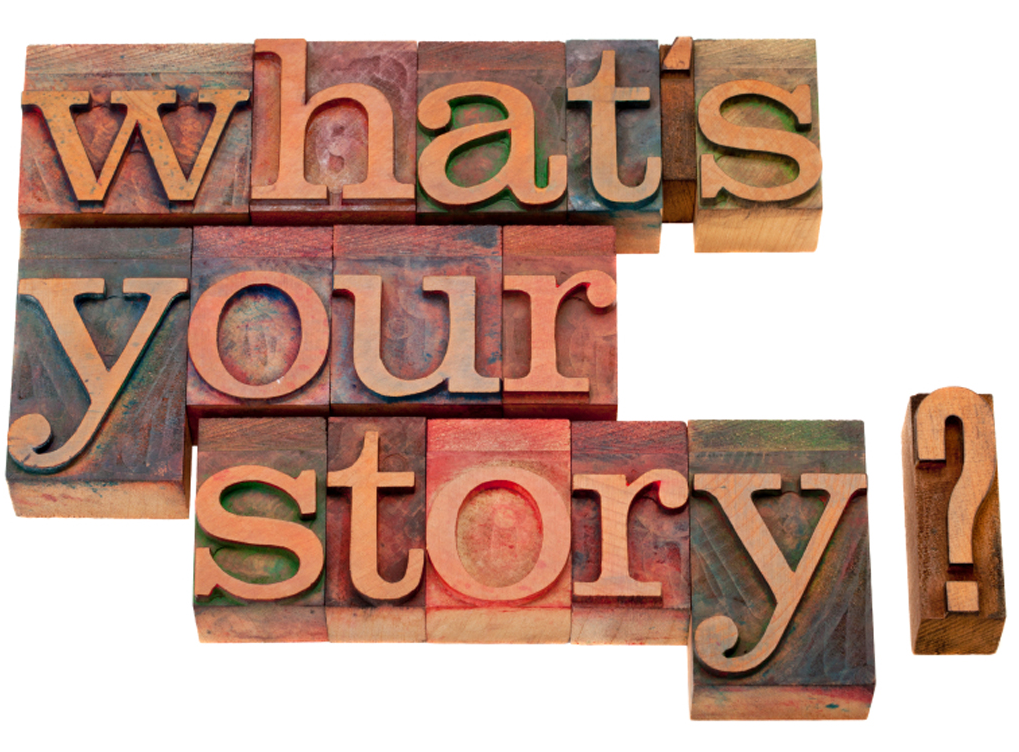 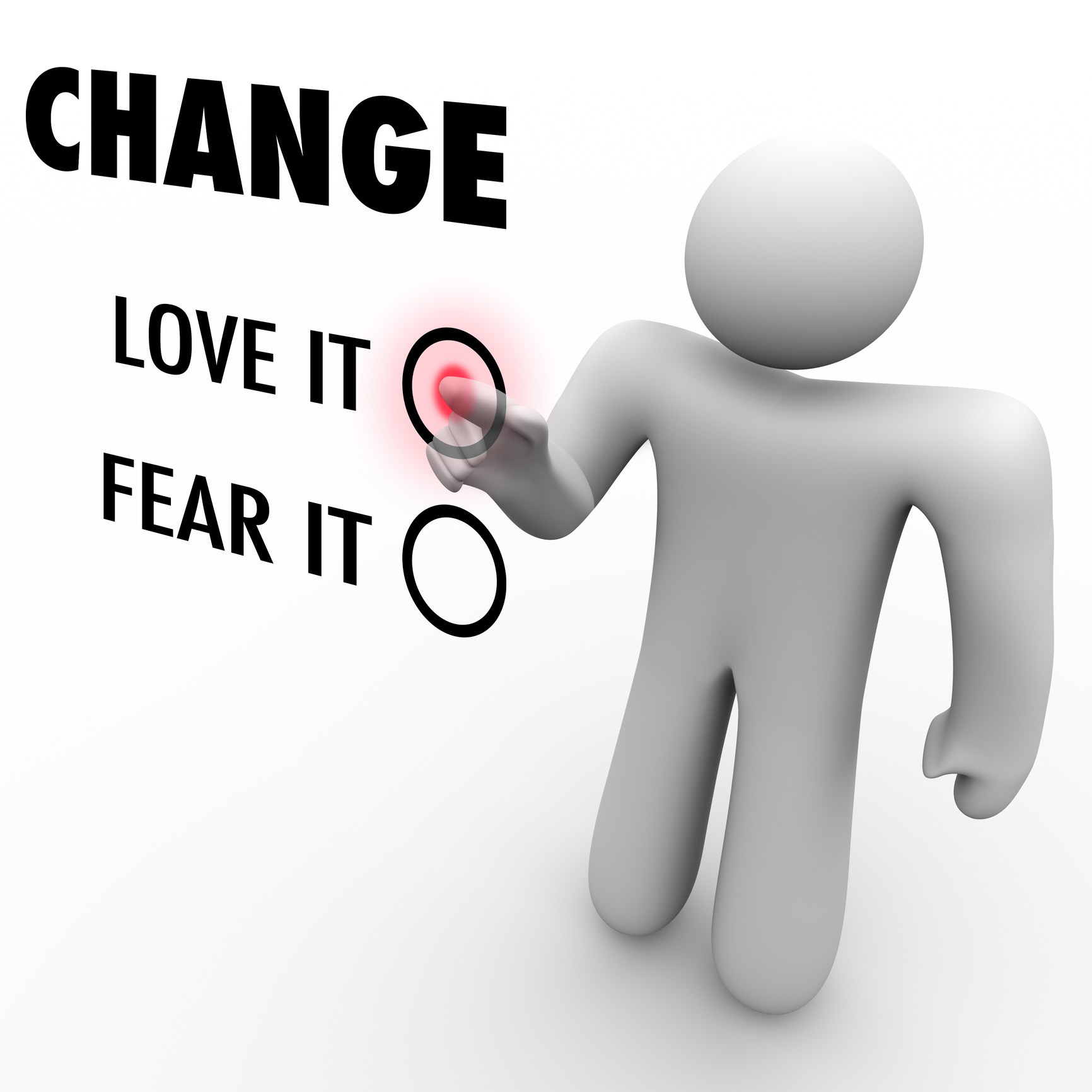 Shifting Perspective
Adaptability
Life Long Learning
Humor
Creativity
Curiosity
Storytelling
Imagination
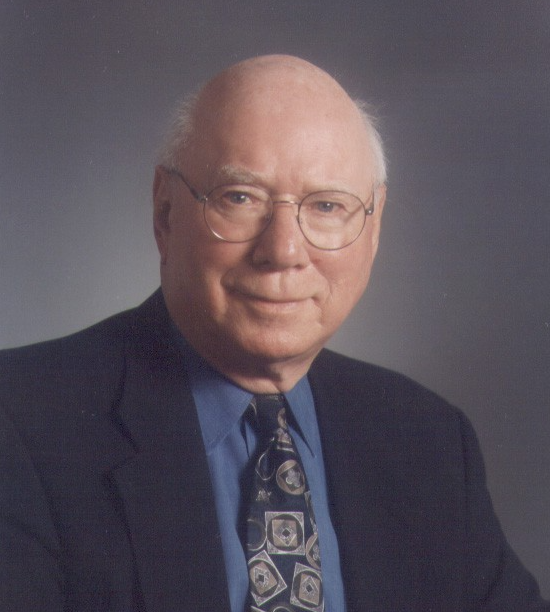 Don Clifton
Founder
SRI-Gallup Organization
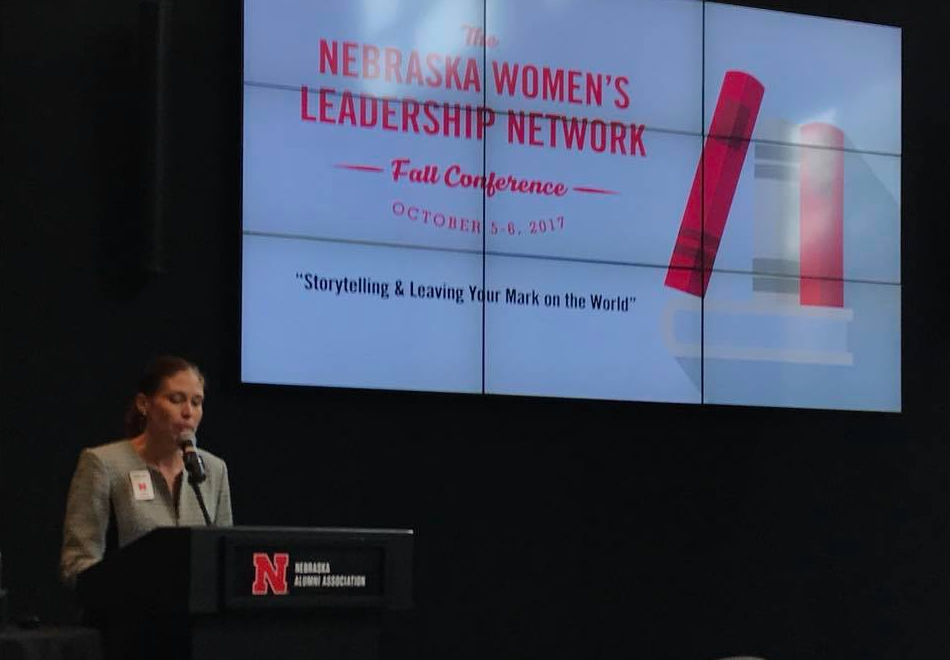 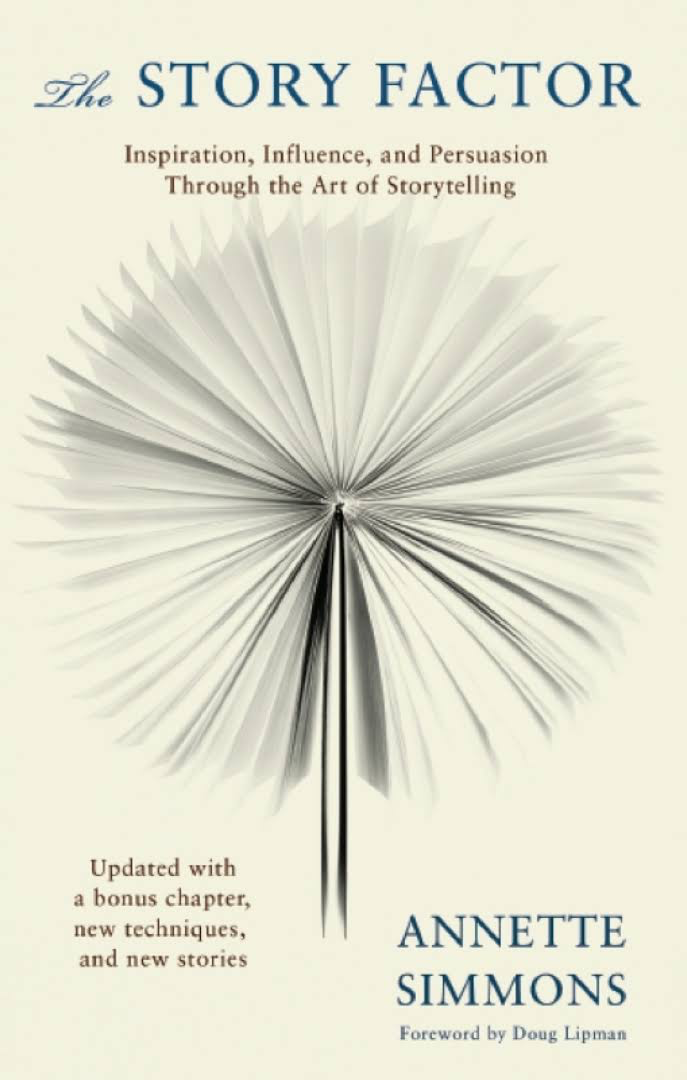 “In this groundbreaking book, maverick consultant, writer, and storyteller Annette Simmons applies the lessons of storytelling to management and leadership.”
Questions Welcomed